Reproducible Environment for Scientific Applications (Lab session)
Tak-Lon (Stephen) Wu
Overview
Introduction
VirtualBox Prepackaged Image
Example 1: Sandbox Hadoop WordCount
Example 2: Cloud Twister WordCount
Exercises
Sandbox Hadoop/Twister Kmeans
Cloud Hadoop/Twister Kmeans
Motivations
Background knowledge
Environment setting
Different cloud infrastructure tools
Software dependencies
Long learning path 

Automatic these complicated steps?

Solution: Salsa Dynamic Provisioning Infrastructure (SalsaDPI).
batch-like program
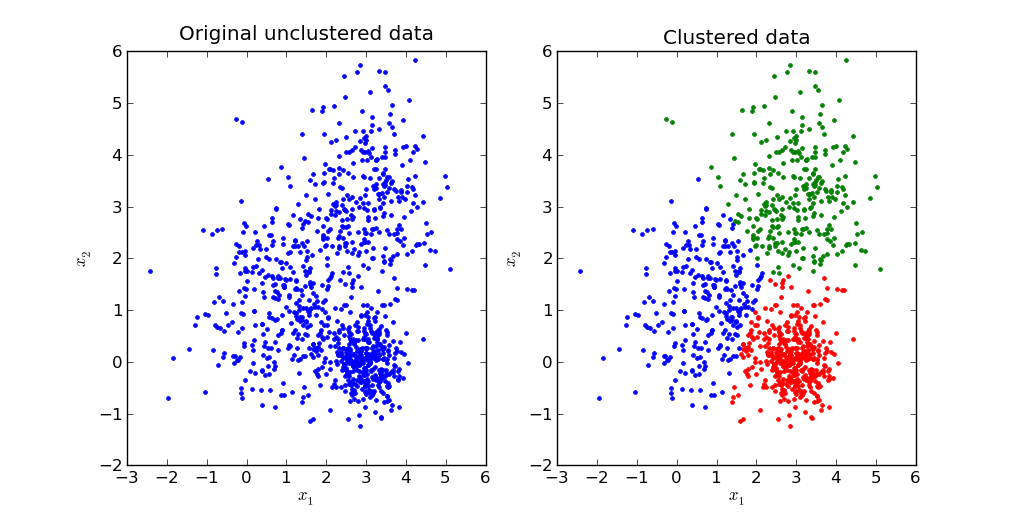 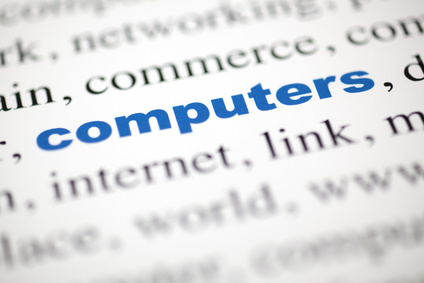 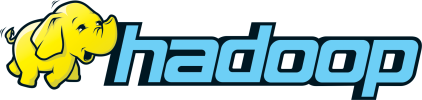 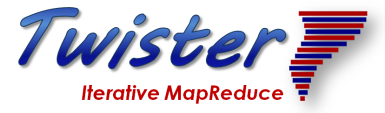 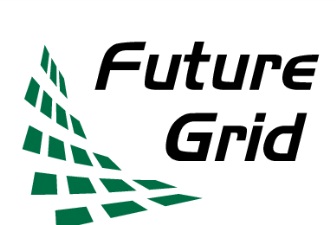 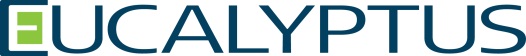 What is SalsaDPI? (Sandbox)
Applications
3. Run apps
S/W
2. Install software
SalsaDPI Jar
1. Read a Conf. file and execute software run-list
chef-solo
OS
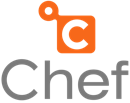 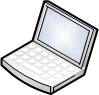 User Configuration
What is SalsaDPI? (Cloud)
User 
Conf.
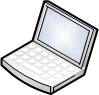 2. Retrieve conf.  Info. and request Authentication and Authorization
3. Authenticated and Authorized to execute software run-list
5. Submit application 
commands
SalsaDPI Jar
Bootstrap VMs with a conf. file
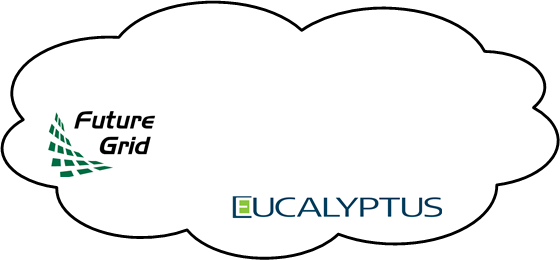 Chef Client
6. Obtain Result
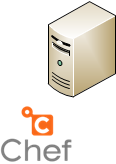 OS
4. VM(s) Information
Apps
Apps
Apps
S/W
S/W
S/W
Chef
Chef
Chef
OS
OS
OS
VM
VM
VM
Chef Server
* Chef architecture http://wiki.opscode.com/display/chef/Architecture+Introduction
What is SalsaDPI? (Cont.)
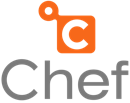 Chef features
On-demand install software when starting VMs
Monitor software installation progress
Easy to use

SalsaDPI features
Provide configurable interface
Automate Hadoop/Twister/other binary execution
*Chef Official website: http://www.opscode.com/chef/
Hands-on Session
Online Tutorial page
http://salsahpc.indiana.edu/ScienceCloud/reproduce-intro.html
Prerequisites
Install VirtualBox on your laptop, download and import a prepackaged image
Setup FutureGrid Eucalyptus environment

Make sure you setup the shared folder between host and guest machine correctly
# login to FutureGrid India Headnode i136 $ ssh -i ~/fg_private_key.pem johnny@india.futuregrid.org
~/fg_private_key.pem have to be replaced to your own private key file name
About Pre-packaged Image
It has the following software installed and configured under /root/software/:
Java JDK
Chef
Hadoop
Twister and ActiveMQ
Hbase
Pig
salsaDPI (/root/salsaDPI/)
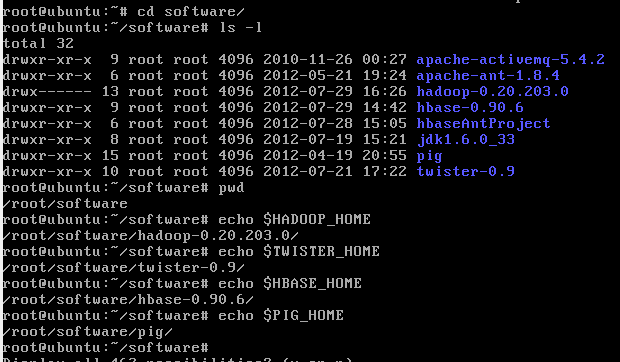 Important Notes
If you have activemq.log and kahadb in directory /root/software/apache-activemq-5.4.2/, please remove them. Otherwise, it will cause errors when running sandbox Twister applications.

$ cd /root/software/apache-activemq-5.4.2/$ ls activemq.log kahadb$ rm -rf activemq.log kahadb
Examples
Example 1: Sandbox Hadoop WordCount
Example 2: Cloud Twister WordCount

Goals
Learn and modify SalsaDPI json configuration file 
Execute SalsaDPI java executable with passing the configuration file
http://salsahpc.indiana.edu/ScienceCloud/handson1_chef_sandbox.html
* Json metadata format example : http://json.org/example.html
Step 1. Open the Conf. File
Locate and open the configuration file.
/root/salsaDPI/sandbox/templates/sandbox_hadoopTemplate.json 
/root/salsaDPI/sandbox/templates/sandbox_twisterTemplate.json
Step 2. Modify Conf. File
'applicationParameters': {

   'applicationType':'Hadoop',
   'localPathOfProgramBinary':'/root/salsaDPI/apps/hadoopWordCount.jar', 
   'localPathOfProgramInput':'/root/salsaDPI/input/hadoopWordCountInput.txt', 
   'localPathOfBinaryDependency':'', 
   'programExecuteLocation':'', 
   'programArgs':'bin/hadoop jar #_JAR_# #_HDFS_INPUTDIR_# #_HDFS_OUTPUTDIR_#'

}
Detail description could be see here:
http://salsahpc.indiana.edu/ScienceCloud/handson1_chef_sandbox.html
Sandbox Hadoop WordCount
{ // Useful general variables of programArgs for applicationParameters object// #_JAR_#, #_JOB_ID_#, // #_HDFS_INPUTDIR_#, #_HDFS_OUTPUTDIR_#,// #_TWISTER_INPUTDIR_#, #_TWISTER_OUTPUTDIR_#, #_TWISTER_PARTITION_FILE_#, #_BINARY_DEPENDENCY_#// 'mode':'sandbox', | 'mode':'cloud','mode':'sandbox',// chef-solo related parameters'chef':{'chefSoloRecipeUrls':'http://129.79.49.248/chef-solo.tar.gz', 'chefSoloConfFilePath':'/root/salsaDPI/solo.rb'}, // ssh passwordless related parameters'ssh':{'SSHLoginUsername':'root', 'SSHPrivateKeyPath':'/root/.ssh/id_rsa' }, // runtime softwares such as recipe[hadoopSandbox] or recipe[twisterSandbox]'softwareRecipes':['recipe[hadoopSandbox]'], // please don't change this line// user-defined application parameters'applicationParameters':{'applicationType':'Hadoop','localPathOfProgramBinary':'/root/salsaDPI/apps/hadoopWordCount.jar', 'localPathOfProgramInput':'/root/salsaDPI/input/hadoopWordCountInput.txt', 'localPathOfBinaryDependency':'', 'programExecuteLocation':'', 'programArgs':'bin/hadoop jar #_JAR_# #_HDFS_INPUTDIR_# #_HDFS_OUTPUTDIR_#'} }
Step 3. Execute SalsaDPI with Conf.
Execute SalsaDPI with command:
$ cd ~/salsaDPI
$ java -cp salsaDPI.jar cgl.salsa.salsadpi.Driver <path_to_conf_file>

The output will be stored at <workingDir>/salsaDPI_output/<job_uuid>/output/*.
Demo
Demo video
Video hands-on 1 Sandbox Hadoop WordCount
YouTube link (1080p)
Examples
Example 1: Sandbox Hadoop WordCount
Example 2: Cloud Twister WordCount

Goals
Make sure FutureGrid Eucalyptus setup and download required files correctly
Learn and modify SalsaDPI json configuration file
Execute SalsaDPI java executable with passing the configuration file
http://salsahpc.indiana.edu/ScienceCloud/handson2_chef_cloud.html
For live testing, please make sure your name is here
* Json metadata format example : http://json.org/example.html
Step 1. Open the Conf. File
Locate and open the configuration file.
/root/salsaDPI/cloud/templates/cloud_hadoopTemplate.json 
/root/salsaDPI/cloud/templates/cloud_twisterTemplate.json
Step 2. Modify Conf. File
'eucaInfo':{

	'eucarcFilePath':'#_FullPath_to_eucarc_File_#',
	'eucaImageEmi':'emi-A8F63C29',
	'eucaSSHPublicKey':'#_Euca_Keypair_PublicKeyName_#',
	'eucaVmType':'m1.small',
	'amountOfInstances':2
},
Step 2. Modify Conf. File (Cont.)
'ssh':  { 
'SSHLoginUsername':'root', 'SSHPrivateKeyPath':'/root/#_yourPrivatekey_FileName_#' 
},
Step 2. Modify Conf. File (Cont.)
'applicationParameters': {

	'applicationType':'Twister',
	'localPathOfProgramBinary':'/root/salsaDPI/apps/Twister-WordCount-0.9.jar', 
	'localPathOfProgramInput':'/root/salsaDPI/input/twisterWordCountInput.tar.gz', 
	'localPathOfBinaryDependency':'', 
	'programExecuteLocation':'samples/wordcount/bin',
	'twisterInputFilesPreFix':'wc_data', 
	'programArgs':'./run_wc.sh #_TWISTER_PARTITION_FILE_# #_TWISTER_OUTPUTDIR_#/wc.out 4 1'

}
Detail description could be see here:
http://salsahpc.indiana.edu/ScienceCloud/handson2_chef_cloud.html
Step 3. Execute SalsaDPI with Conf.
Execute SalsaDPI with command:
$ cd ~/salsaDPI
$ java -cp salsaDPI.jar cgl.salsa.salsadpi.Driver <path_to_conf_file>

The output will be stored at <workingDir>/salsaDPI_output/<job_uuid>/output/*.
Cloud Twister WordCount
{ // Useful general variables of programArgs for applicationParameters object// #_JAR_#, #_JOB_ID_#, // #_HDFS_INPUTDIR_#, #_HDFS_OUTPUTDIR_#,// #_TWISTER_INPUTDIR_#, #_TWISTER_OUTPUTDIR_#, #_TWISTER_PARTITION_FILE_#, #_BINARY_DEPENDENCY_#// 'mode':'sandbox', | 'mode':'cloud','mode':'cloud',// euca cloud parameters'eucaInfo':{'eucarcFilePath':'/root/eucarc','eucaImageEmi':'emi-A8F63C29','eucaSSHPublicKey':'stephen','eucaVmType':'m1.small','amountOfInstances':2},// ssh passwordless related parameters'ssh':{'SSHLoginUsername':'root', 'SSHPrivateKeyPath':'/root/stephen.pem' }, // runtime softwares such as recipe[hadoopSandbox], recipe[twisterSandbox], // recipe[hadoopCloud], and recipe[twisterCloud]'softwareRecipes':['recipe[twisterCloud]'], // user-defined application parameters'applicationParameters':{
  'applicationType':'Twister',  'localPathOfProgramBinary':'/root/salsaDPI/apps/Twister-WordCount-0.9.jar',   'localPathOfProgramInput':'/root/salsaDPI/input/twisterWordCountInput.tar.gz',   'localPathOfBinaryDependency':'',   'programExecuteLocation':'samples/wordcount/bin',  'twisterInputFilesPreFix':'wc_data', 'programArgs':'./run_wc.sh #_TWISTER_PARTITION_FILE_# #_TWISTER_OUTPUTDIR_#/wc.out 4 1'} }
Demo
Demo video
Video Hands-on 2 Cloud Twister WordCount

YouTube link (1080P)
Twister Kmeans
Modify Sandbox/Cloud conf. file for Twister Kmeans.
Below are hints for Twister Kmeans conf. file.
'applicationParameters':{
	'applicationType':'Twister',	'localPathOfProgramBinary':'#_FullPath_To_TwisterKmeans_JAR_#', 	'localPathOfProgramInput':'#_FullPath_To_TwisterKmeans_Inputs_GZ_File_#', 	'localPathOfBinaryDependency':'#_FullPath_To_TwisterKmeans_InitClusterFile_#', 	'programExecuteLocation':'samples/kmeans/bin',	'twisterInputFilesPreFix':'km_data', 	'programArgs':'./run_kmeans.sh #_BINARY_DEPENDENCY_# 80 #_TWISTER_PARTITION_FILE_# > #_TWISTER_OUTPUTDIR_#/#_JOB_ID_#.txt'
}
Hadoop Kmeans
Modify a Sandbox/Cloud conf. file for Hadoop Kmeans.
Below snapshot provides hints for Kmeans’ programArgs.
'applicationParameters': {
	'applicationType':'Hadoop',
         'localPathOfProgramBinary':'#_Path_HadoopKmeans_Jar_#',
         'localPathOfProgramInput':'',
         'localPathOfProgramDB':'',
         'localPathOfBinaryDependency':'',
         'programExecuteLocation':'',
         'programArgs':'bin/hadoop jar #_JAR_# 500 10 8 3 #_JOB_ID_# > ~/#_JOB_ID_#/#_JOB_ID_#.txt'
}
Thank you
Cloud Hadoop WordCount
{   // mode = 'cloud'
    'mode':'cloud',
    // euca cloud parameters
     'eucaInfo':{'eucarcFilePath':'/root/eucarc',
                 'eucaImageEmi':'emi-A8F63C29',
                 'eucaSSHPublicKey':'stephen', // replace stephen to your pub key name
                 'eucaVmType':'m1.small',
                 'amountOfInstances':2},

     'ssh':{'SSHLoginUsername':'root',
            'SSHPrivateKeyPath':'/root/stephen.pem'}, // replace stephen.pem to your private key

     'softwareRecipes':['recipe[hadoopCloud]'],

     'applicationParameters':{
           'applicationType':'Hadoop',
           'localPathOfProgramBinary':'/root/salsaDPI/apps/hadoopWordCount.jar',
           'localPathOfProgramInput':'/root/salsaDPI/input/hadoopWordCountInput.txt',
           'localPathOfProgramDB':'',
           'programExecuteLocation':'',
           'programArgs':'bin/hadoop jar #_JAR_# #_HDFS_INPUTDIR_# #_HDFS_OUTPUTDIR_#'}
 }
Demo
Cloud Hadoop WordCount
http://salsahpc.indiana.edu/ScienceCloud/video/salsaDPI/cloudHadoopWordCount.wmv
Sandbox Twister WordCount
{   // mode = 'sandbox'
    'mode':'sandbox',
    // chef solo parameters
     'chef':{'chefSoloRecipeUrls':'http://129.79.49.248/chef-solo.tar.gz',
             'chefSoloConfFilePath':'/root/solo.rb'},

     'ssh':{'SSHLoginUsername':'root',
            'SSHPrivateKeyPath':'/root/.ssh/id_rsa'},

     'softwareRecipes':['recipe[twisterSandbox]'],

     'applicationParameters':{
       'applicationType':'Twister',
       'localPathOfProgramBinary':'/root/salsaDPI/apps/Twister-WordCount-0.9.jar',
                 'localPathOfProgramInput':'/root/salsaDPI/input/twisterWordCountInput.tar.gz',
        'localPathOfBinaryDependency':'',
        'localPathOfProgramDB':'',
        'programExecuteLocation':'samples/wordcount/bin',
        'twisterInputFilesPreFix':'wc_data',
        'programArgs':'./run_wc.sh #_TWISTER_PARTITION_FILE_# #_TWISTER_OUTPUTDIR_#/wc.out 4 1'}
 }
Demo
Sandbox Twister WordCount	
http://salsahpc.indiana.edu/ScienceCloud/video/salsaDPI/sandBoxTwisterWordCount.wmv